Osteichthyes – “bony fish”
Examples – trout, carp, goldfish, tuna
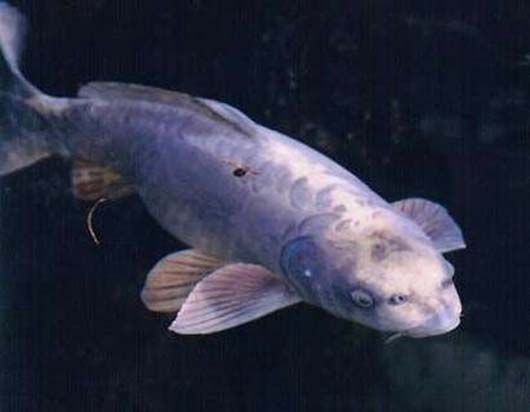 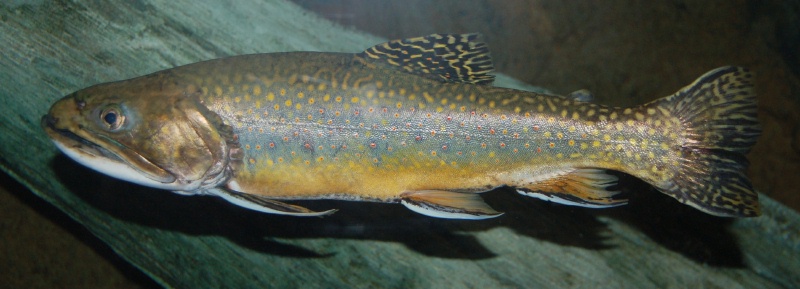 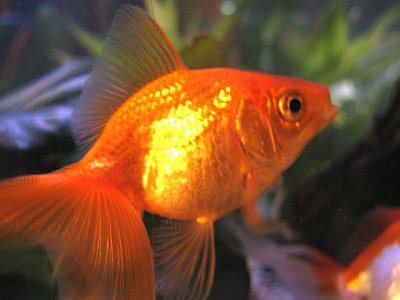 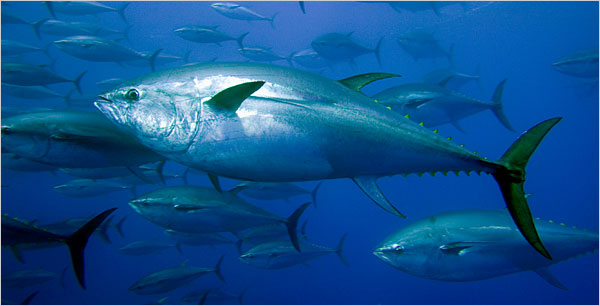 Success
Most successful among the vertebrates – largest # of species
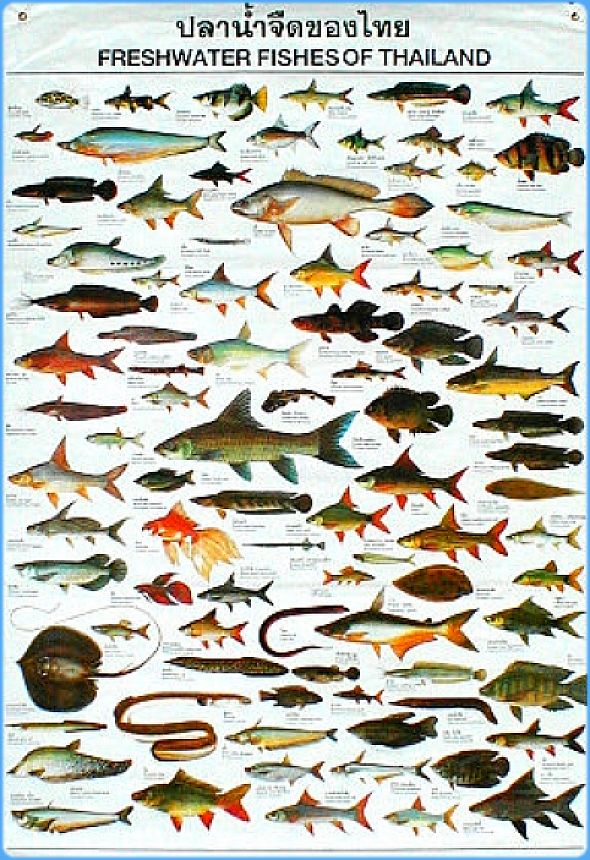 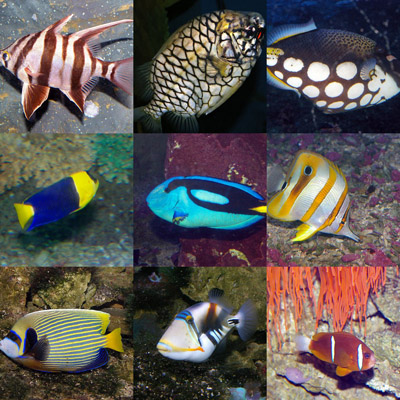 over 29,000 species
Ichthyology
Study of fish
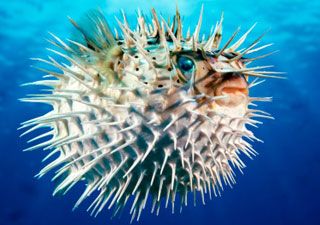 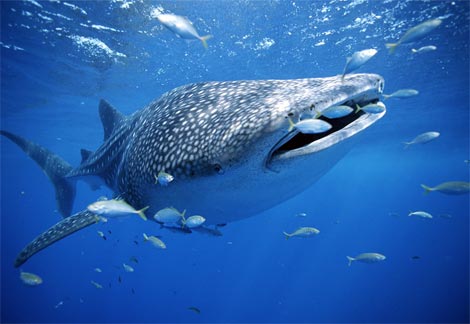 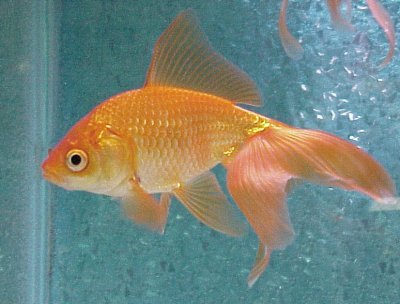 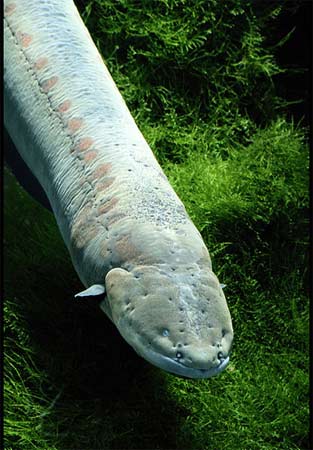 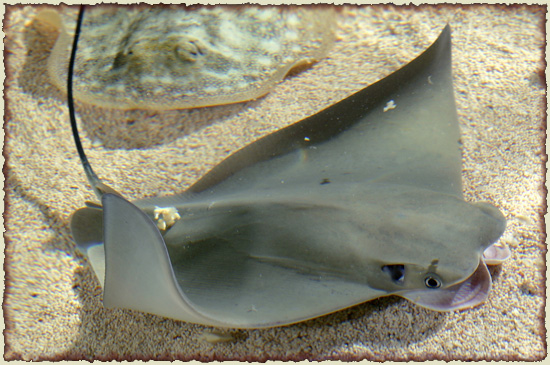 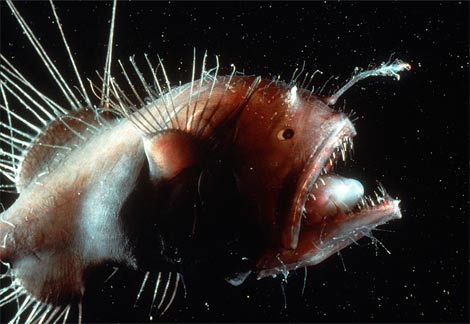 Traits
Skeleton of bone
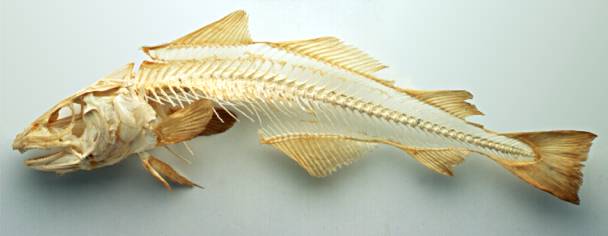 Traits
jaws
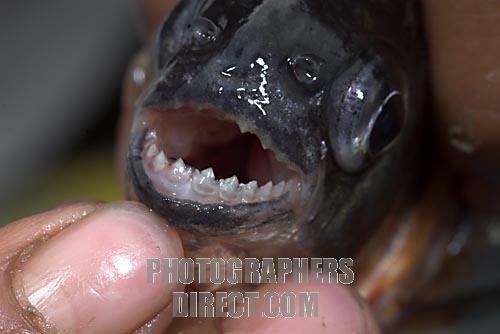 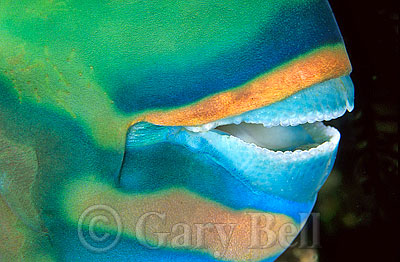 Parrot fish
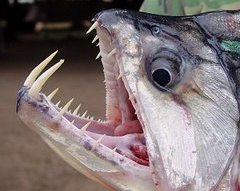 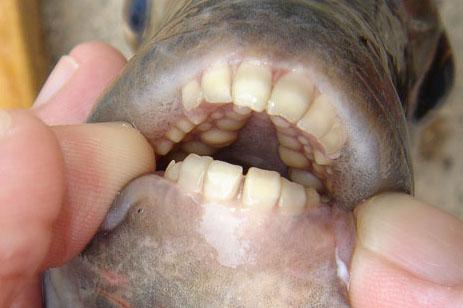 Sheepshead fish
Traits
Mucousy skin with overlapping scales
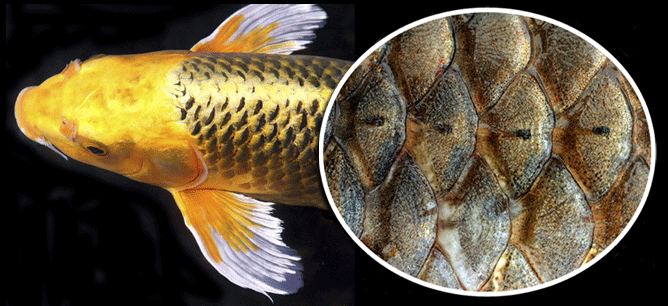 Traits
Paired fins
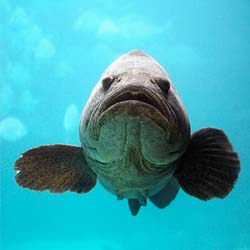 Traits
2 chambered heart
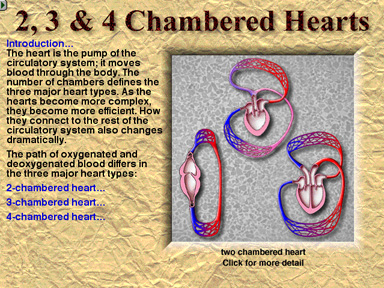 Traits
ectotherms
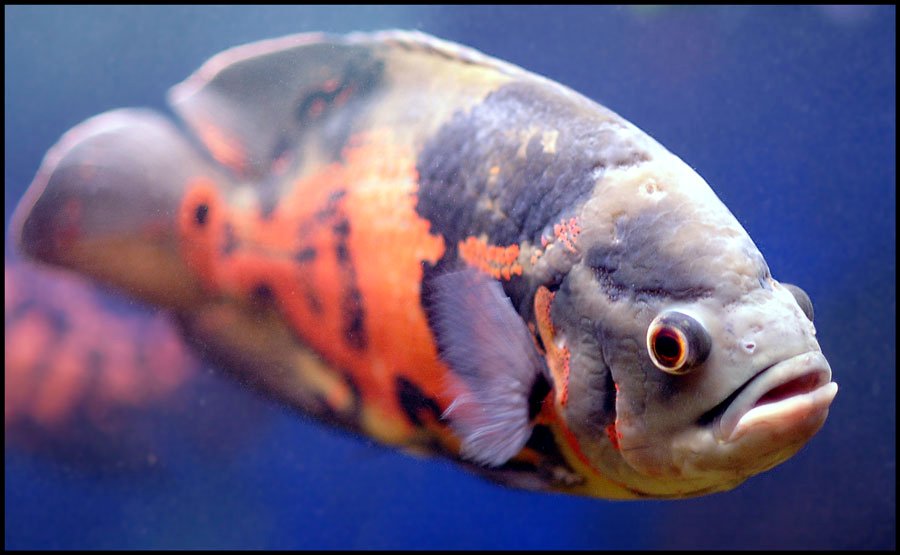 Traits
Most are oviparous or ovoviviparous
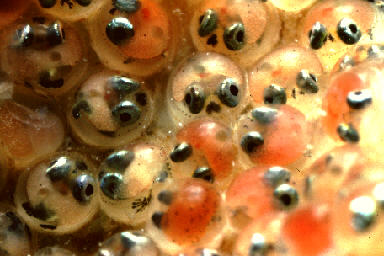 Traits
Homocercal tail fin
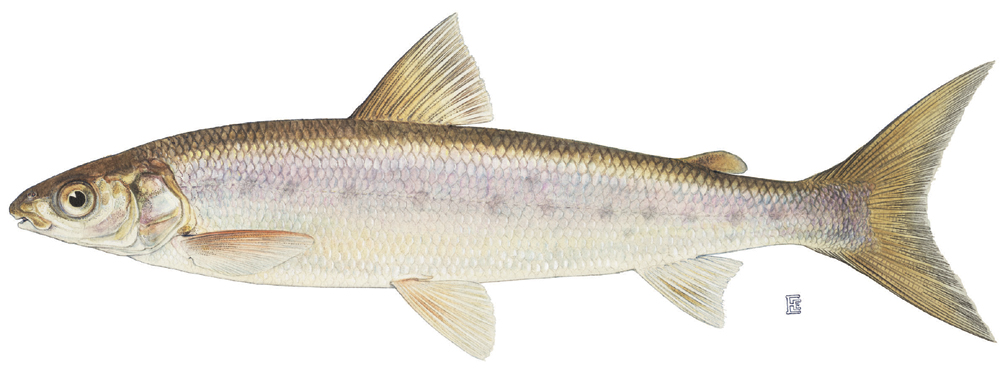 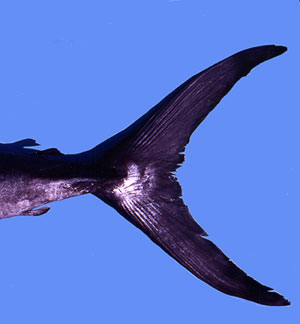 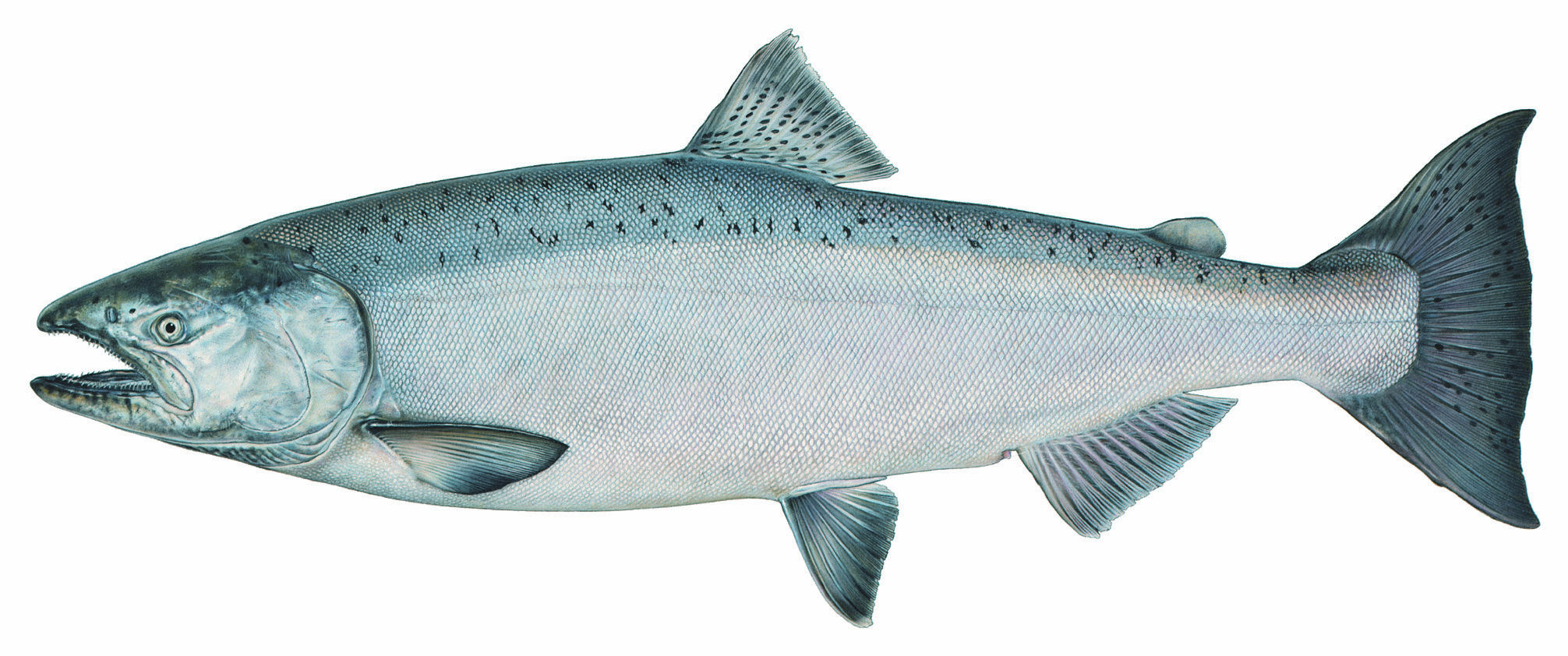 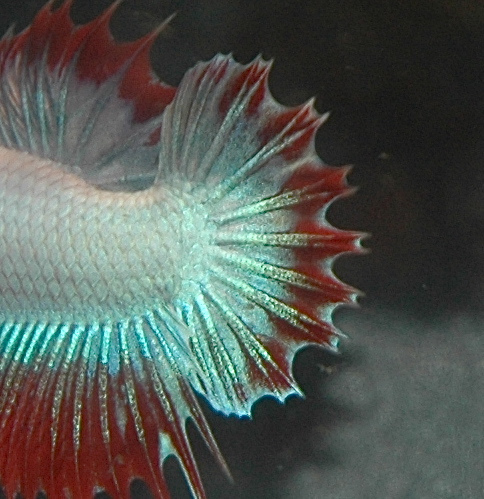 Traits
1 pair of gill slits covered by an operculum
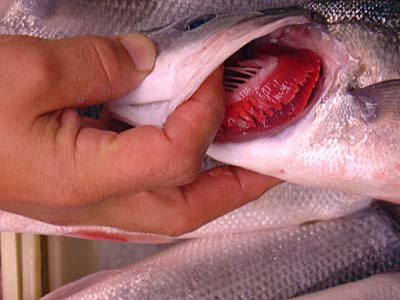 Traits
Swim bladder
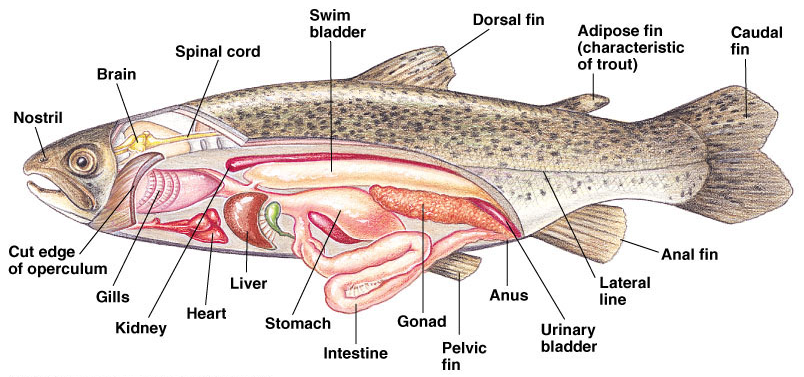 Spawning
Reproductive process of fish involving external fertilization
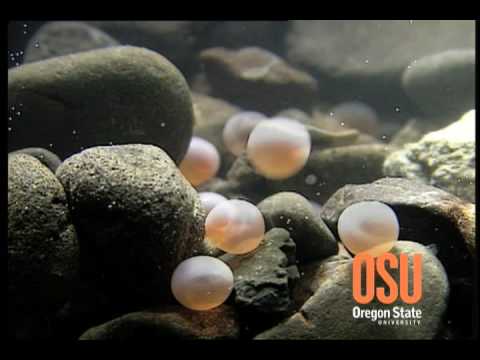 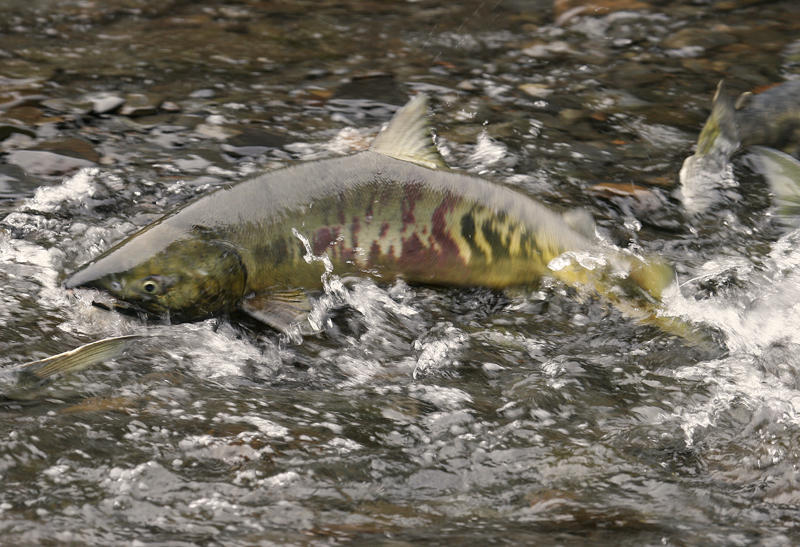 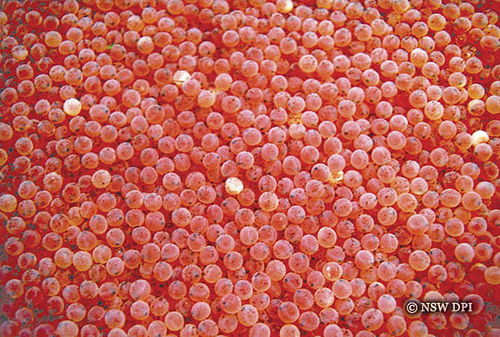 Roe – fish eggs


Milt – fish sperm


Fry – baby fish
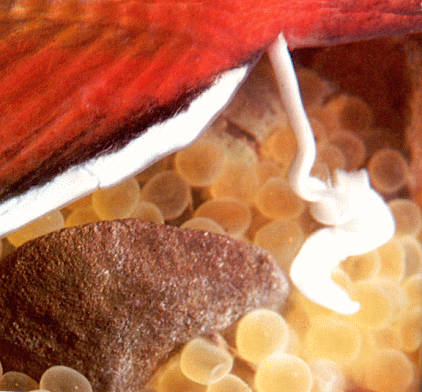 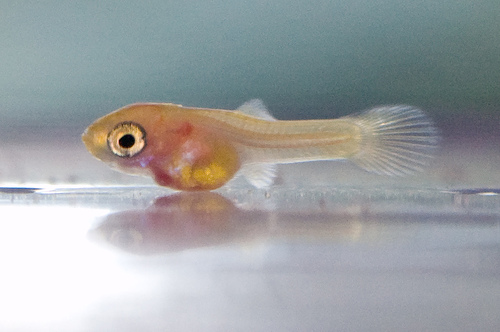 Fish structure
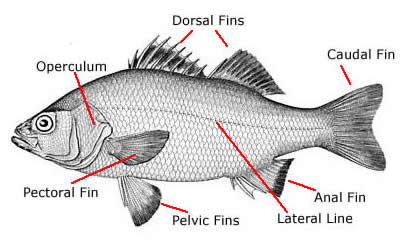 Nostrils
for smell only
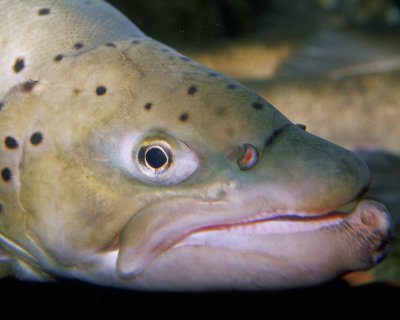 Eyes
Nearsighted, spherical lens
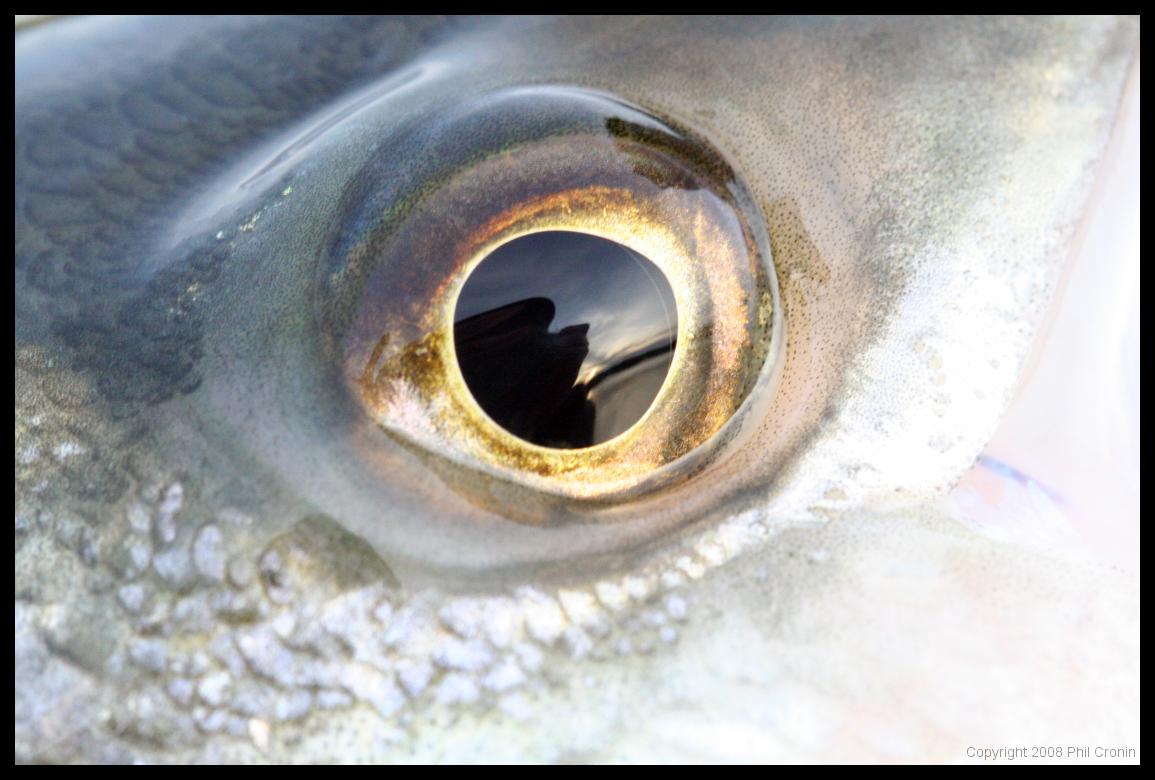 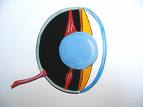 Lateral line
Detects vibrations
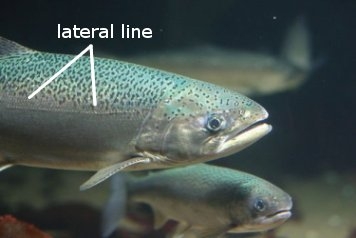 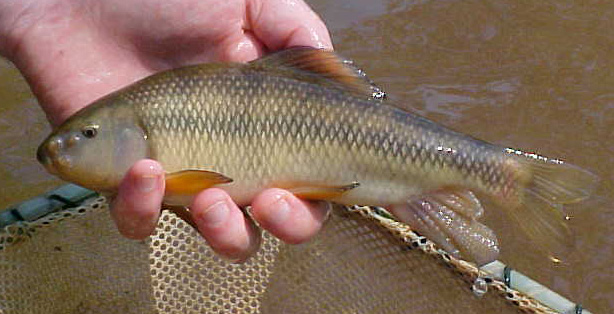 Operculum
Covers and protects gills, also pumps water over gills so they don’t have to swim constantly
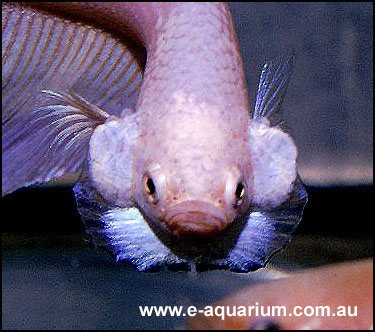 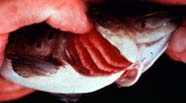 Fins
More flexible which allows more mobility
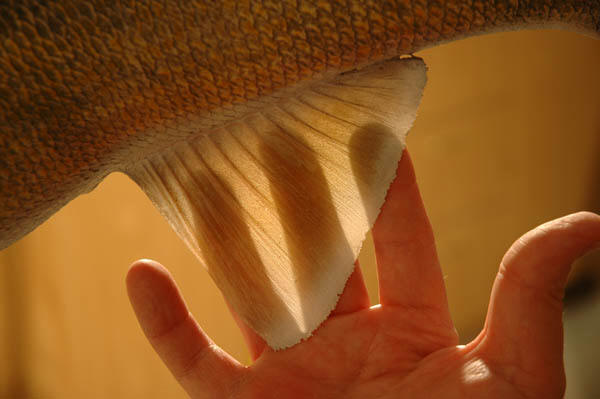 Dorsal
Fin along the back
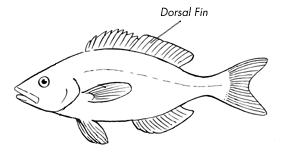 Sailfish
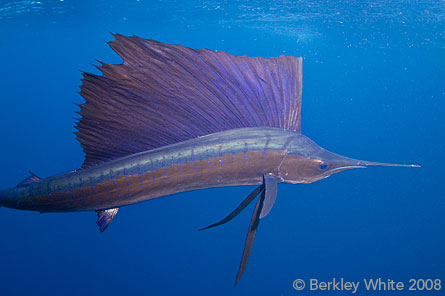 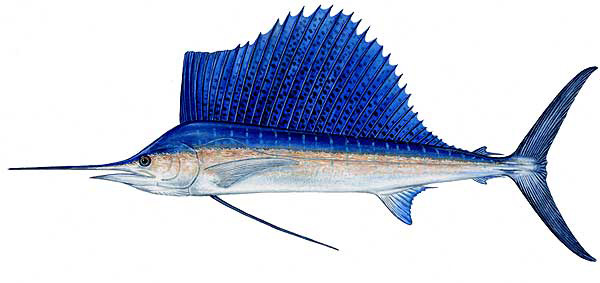 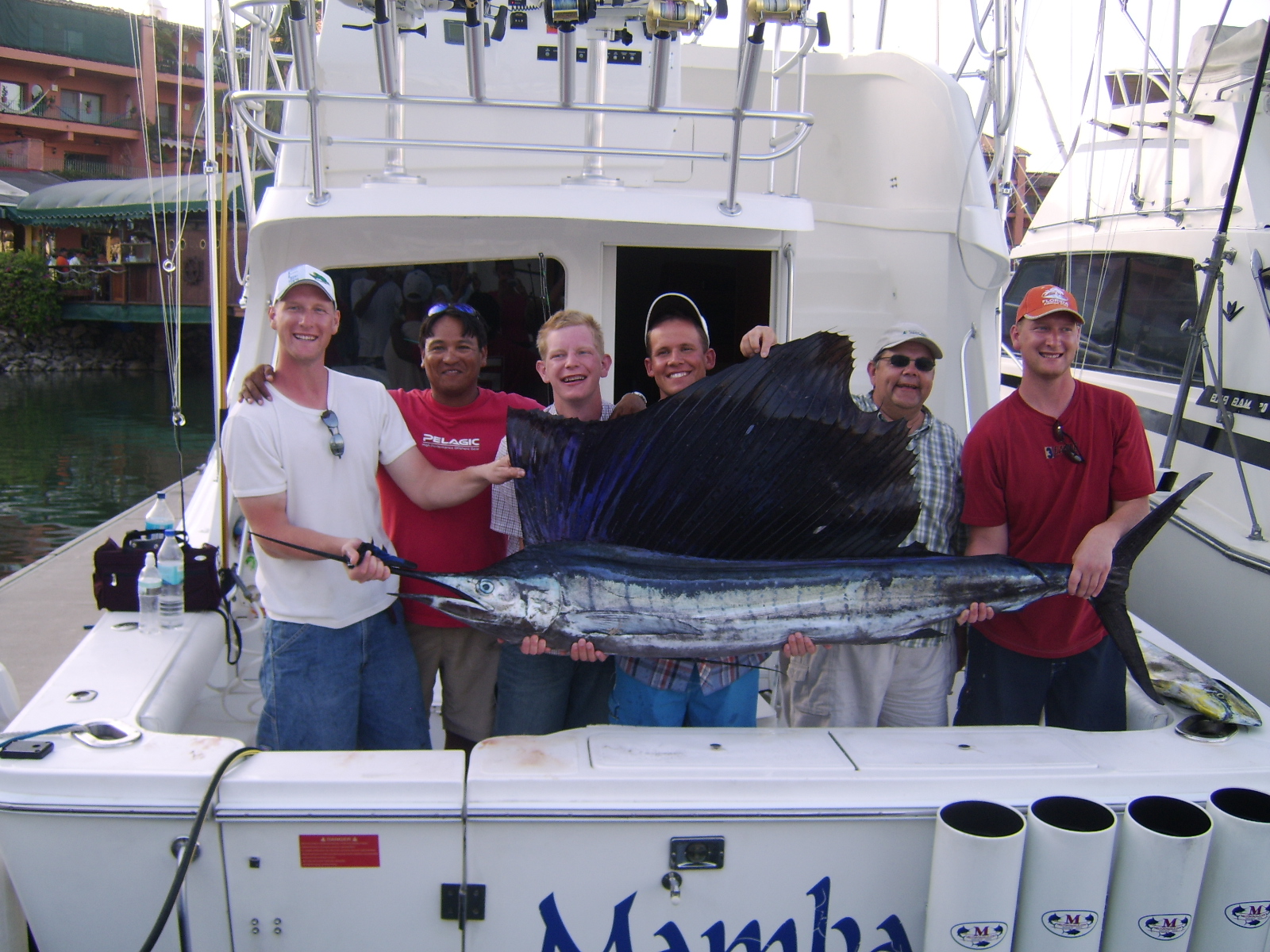 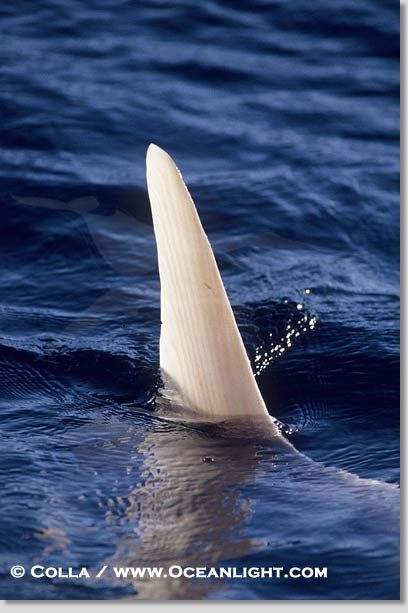 Ocean Sunfish – their large dorsal fin often gets mistaken for a shark’s
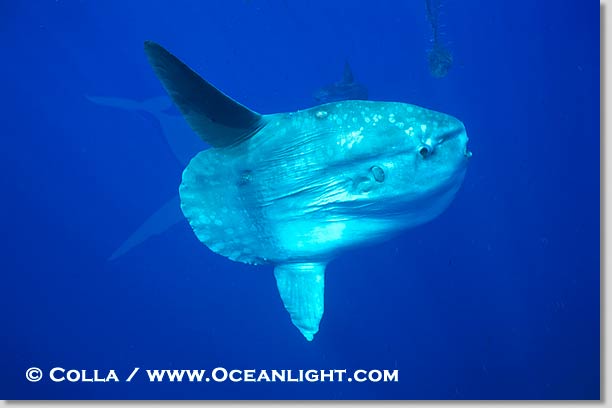 Caudal
Tail fin
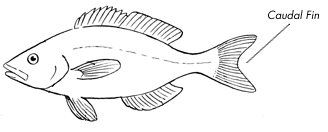 Pectoral
Anterior paired fins
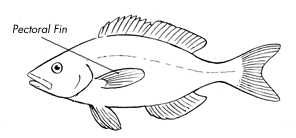 Flying fish
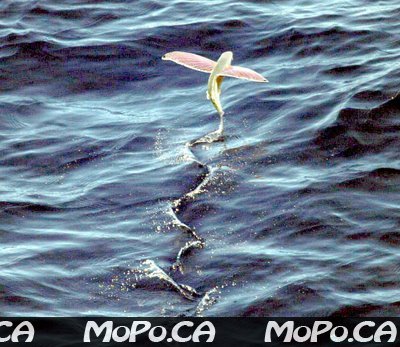 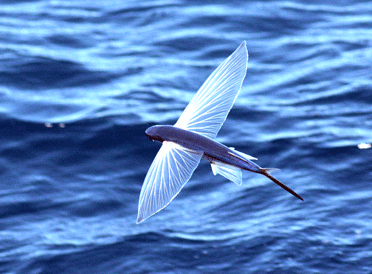 Pelvic
Posterior paired fins
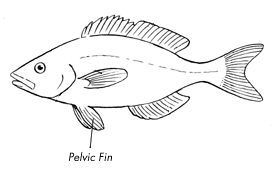 Anal
Fin behind the vent or anus
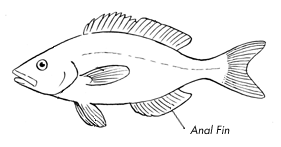 Scales
Can tell how old and what species it is
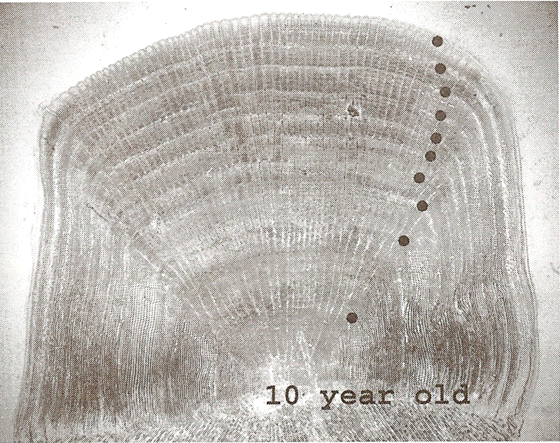 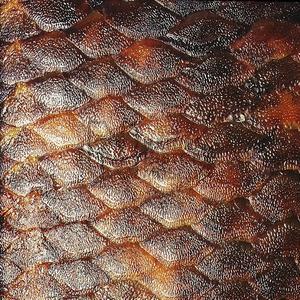 How old is the fish this                     scale came from?
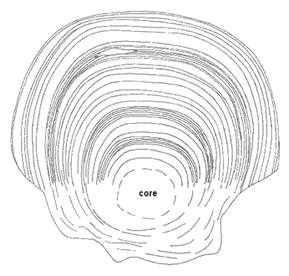 Mucus
Escape predators, less water resistance, prevents skin infections
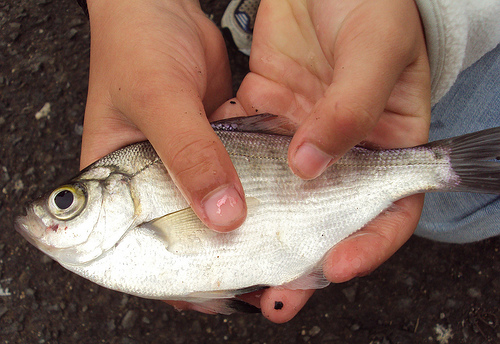 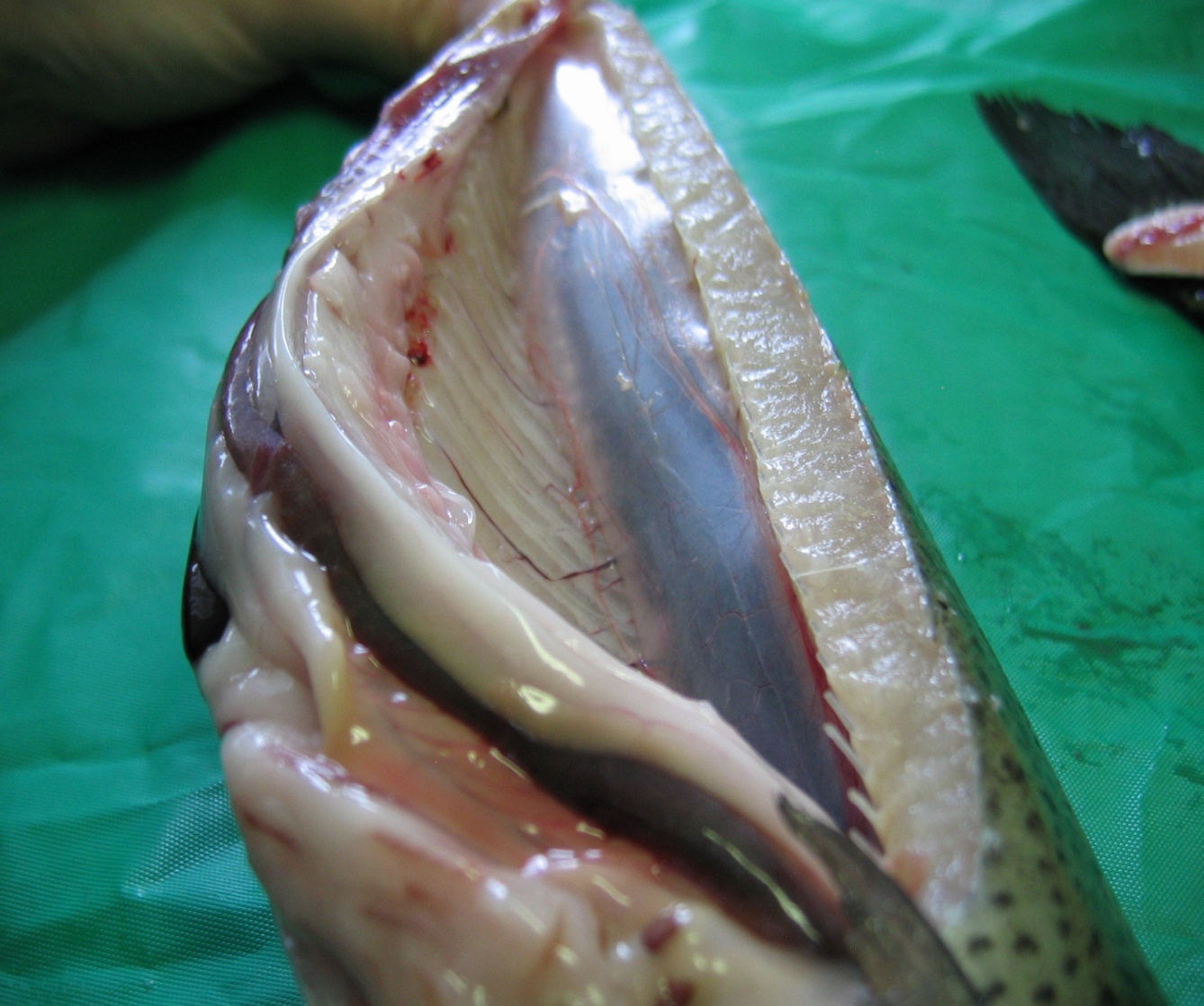 Dar
Swim bladder
Controls buoyancy
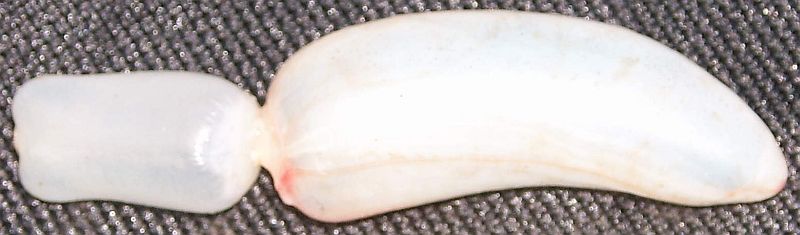 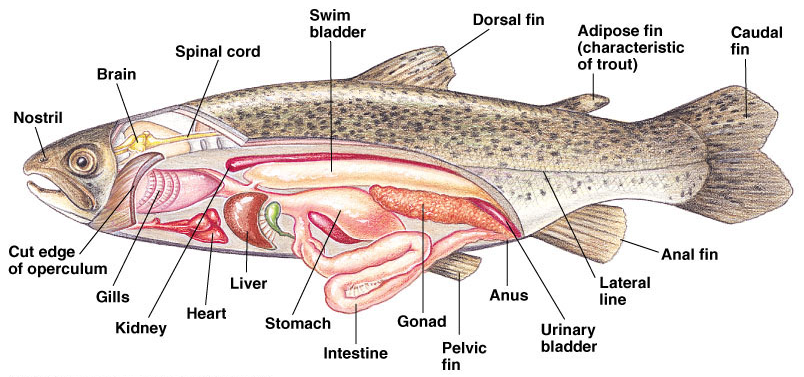 Lungfish
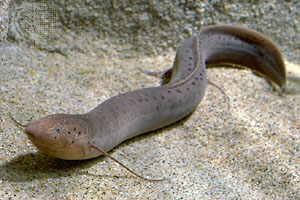 Puffer fish
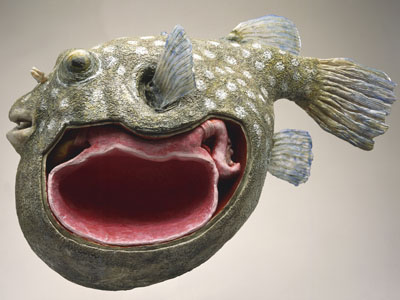 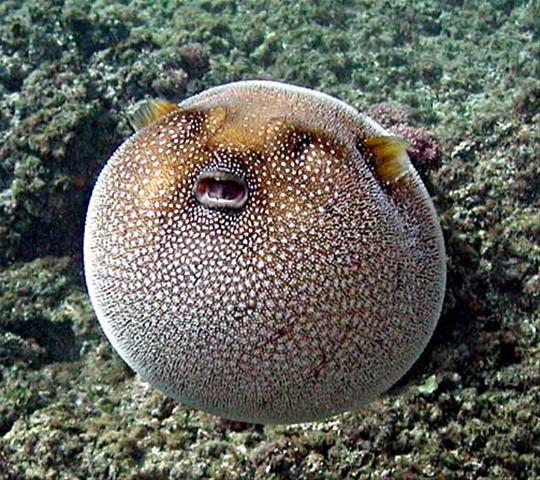 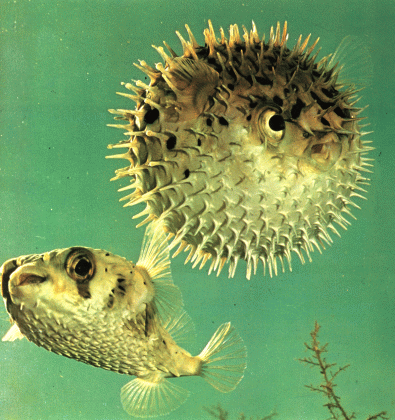 Anglerfish
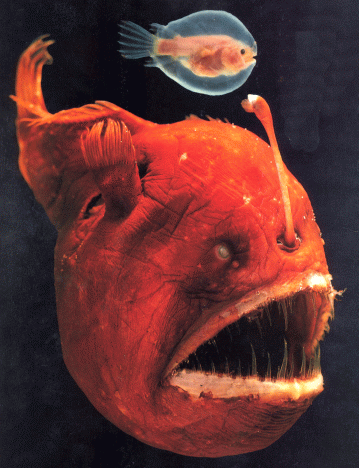 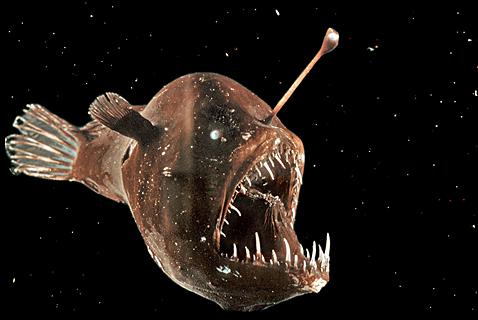 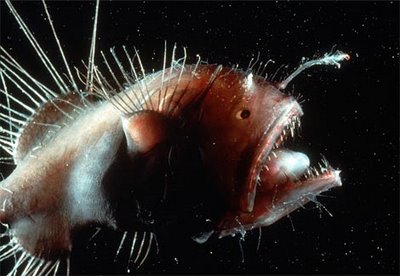 Seahorse
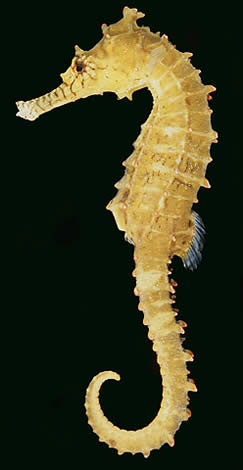 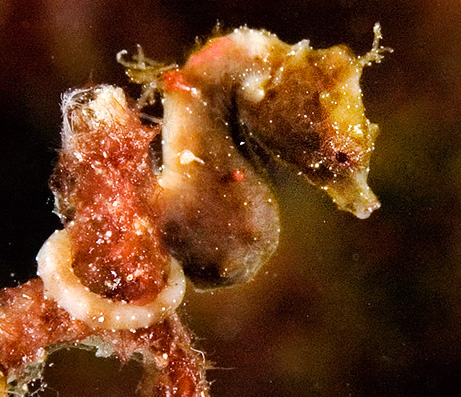 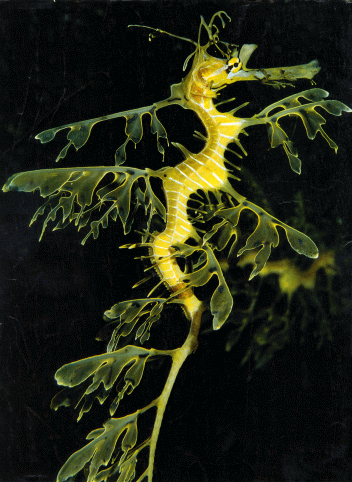 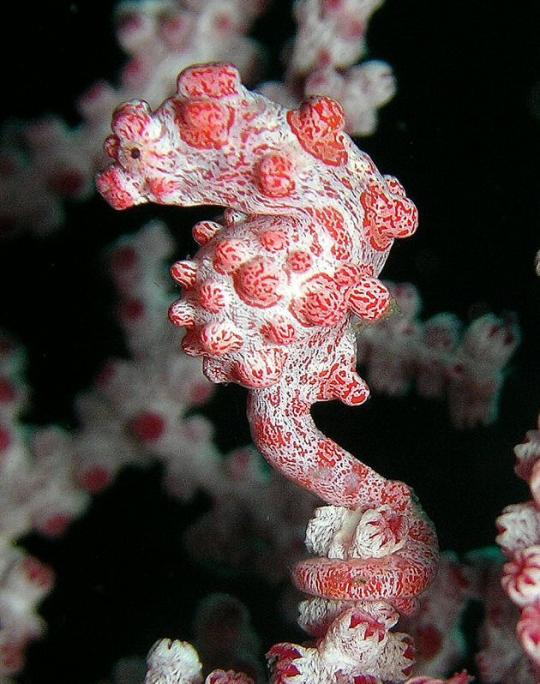 Mr. Mom
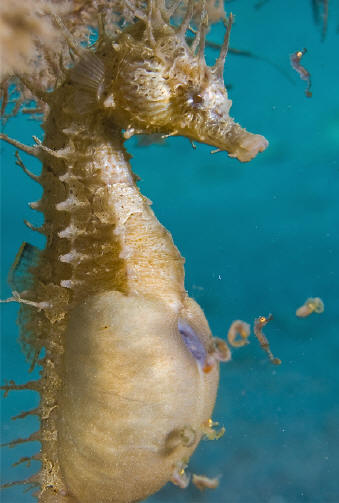 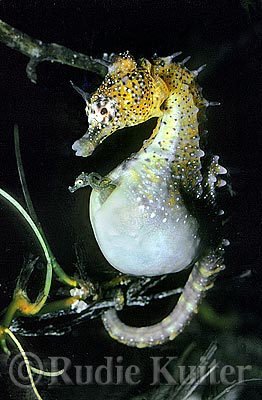 Gulper Eel
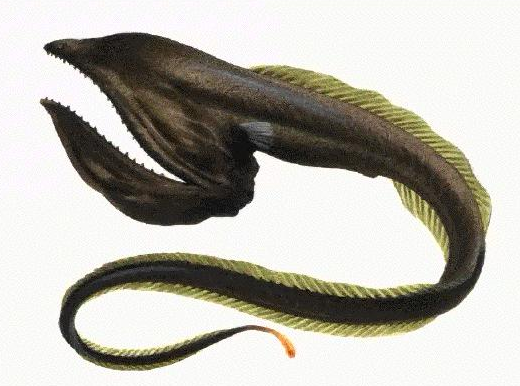 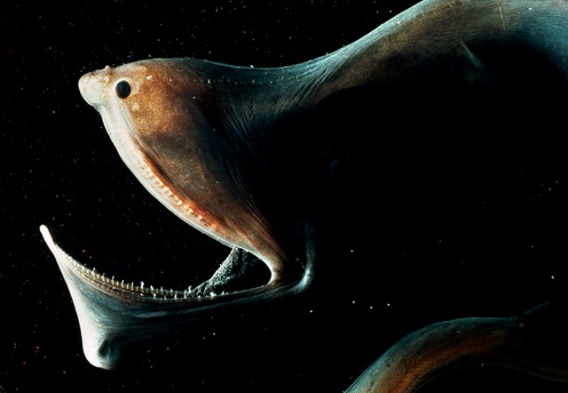 Moray Eel
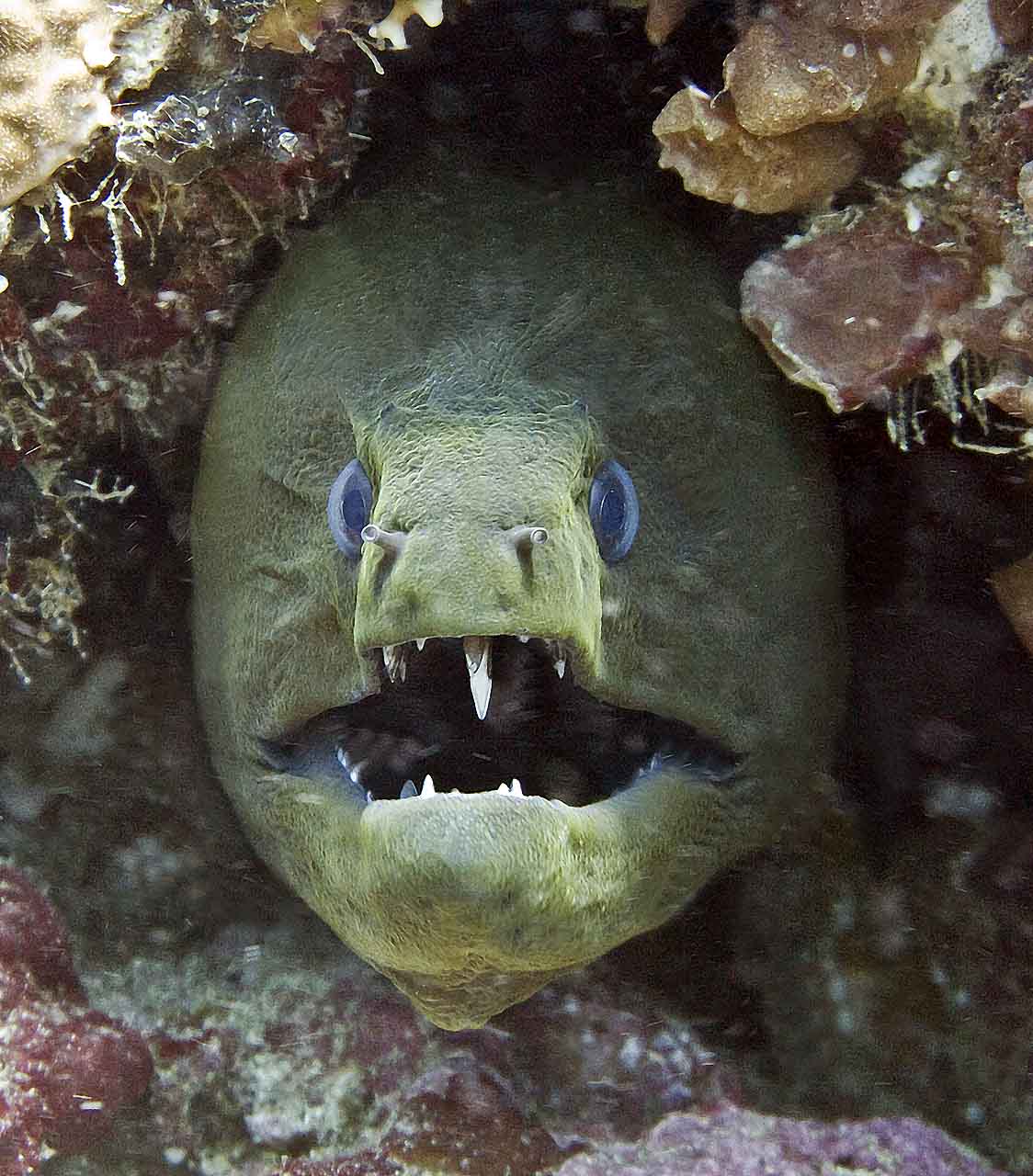 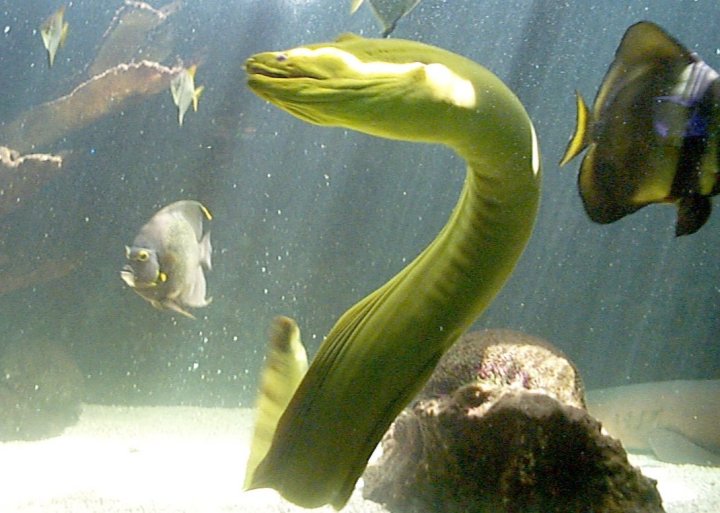 Flounder
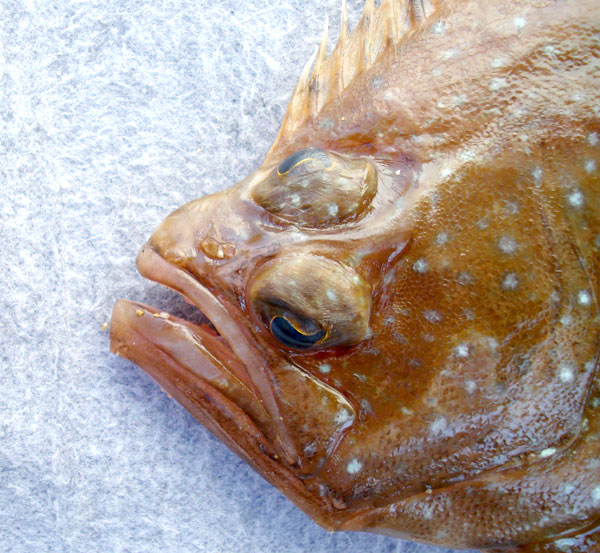 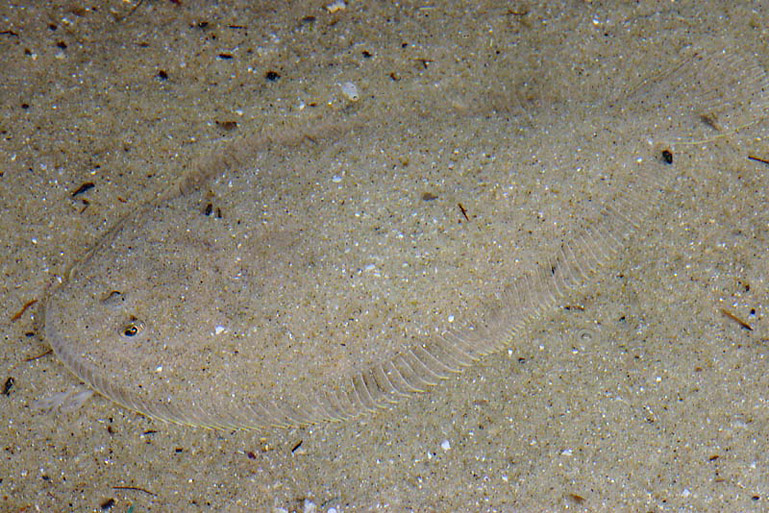 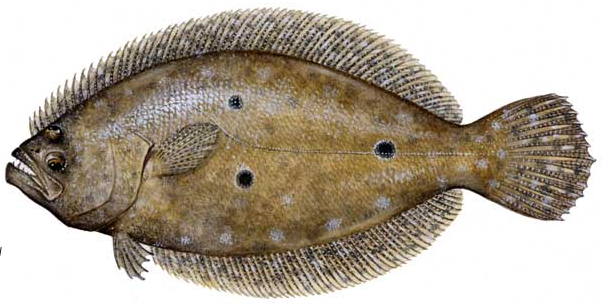 Barracuda
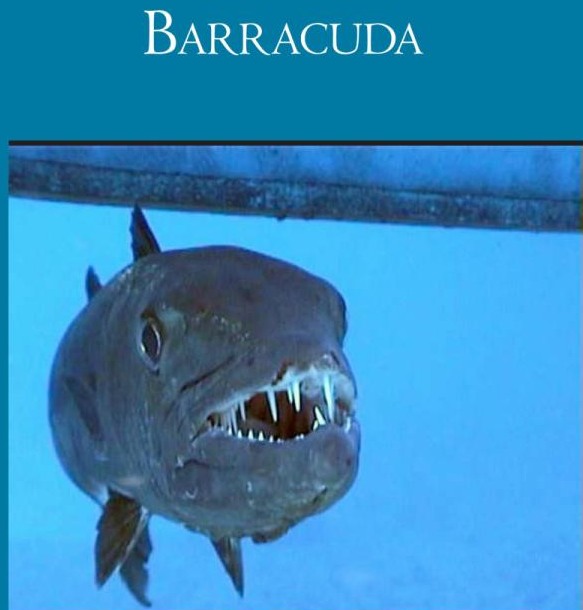 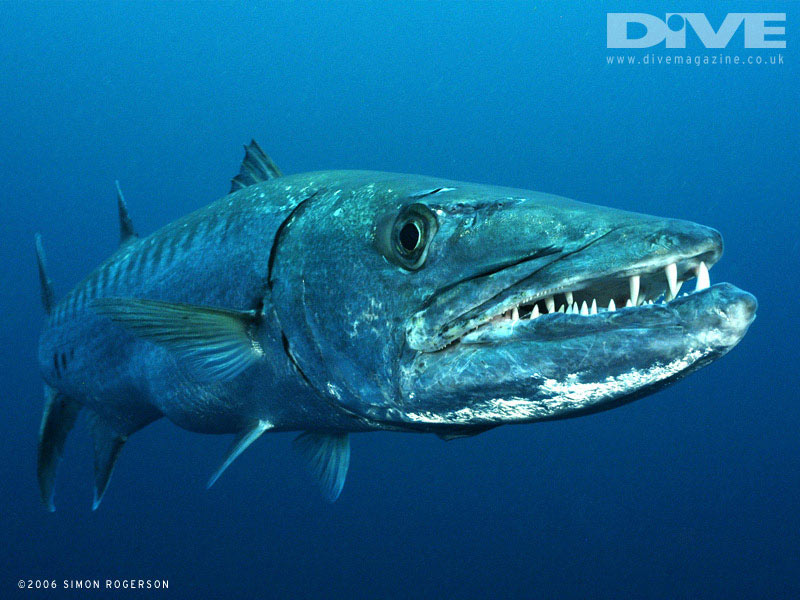 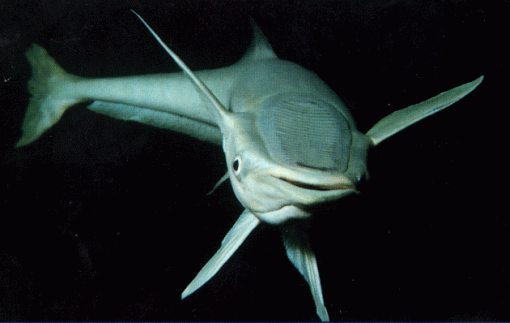 Cowfish
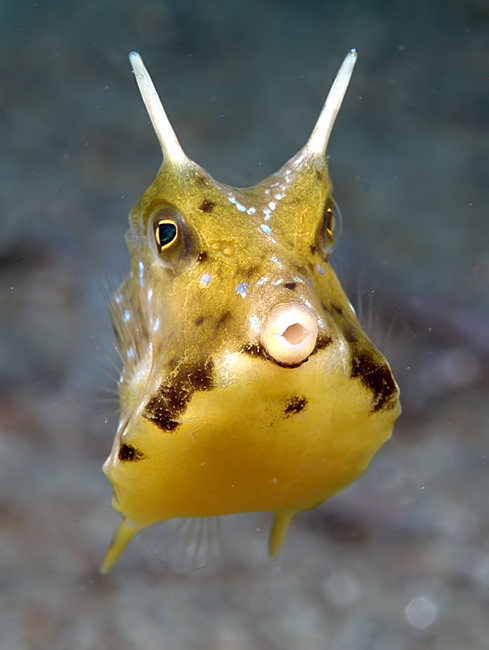 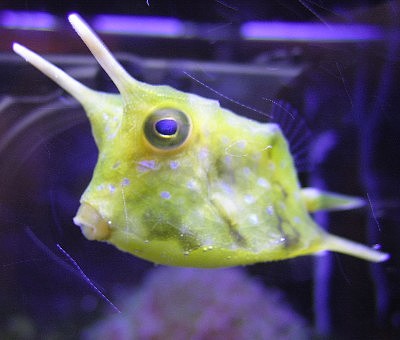 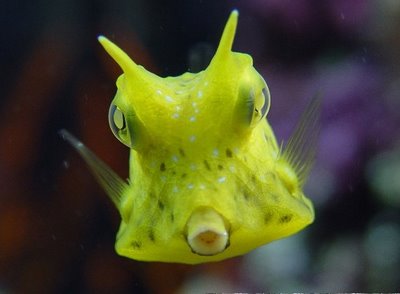